Agenda
Quiz
Nuclear Arms Race
Notes
Video
Space Age
Notes 
Video
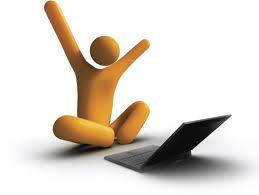 Objectives
Understand the nuclear arms race and why it happened.

Explain how the race for space was impacted by nuclear arms race.
169. Nuclear Arms Race
After WWII, US only nation to have atomic bomb.

1949, USSR detonates atomic bomb
Ready, Set, Go!
Cold War competition turns into a race to build WMDs.
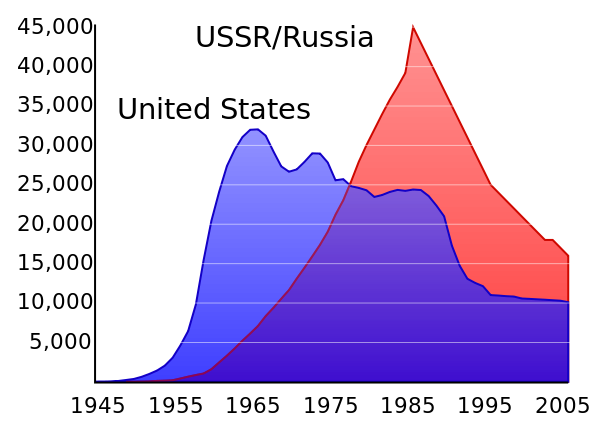 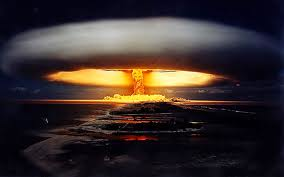 Advancing Technologies
Both superpowers developed missiles that could fly across the earth to deliver warheads.
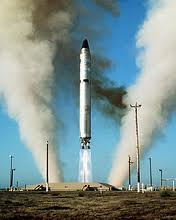 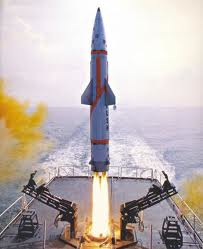 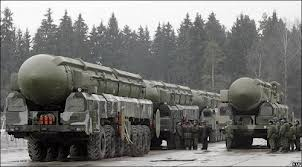 Nuclear Arms Race Question
US and USSR were the most powerful nations in the world. Who was the third most?

Great Britain
France
China
Ireland
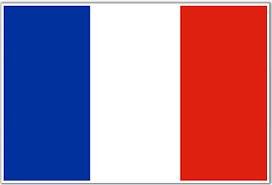 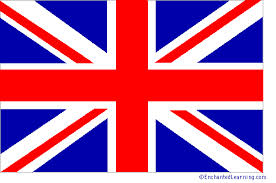 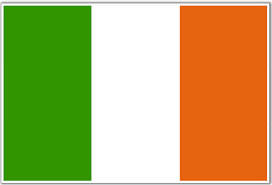 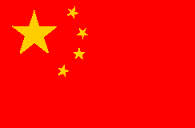 Nuclear Arms Race Question
US and USSR were the most powerful nations in the world. Who was the third most?

Great Britain
France
China
Ireland
Any Soviet or US submarine during the Cold War
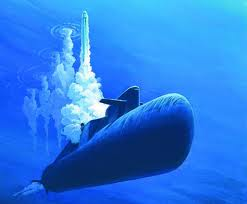 To the sea
Both develop nuclear subs.
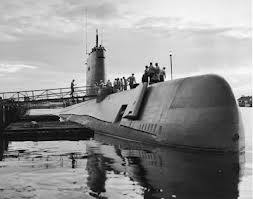 Nuclear Arms Race Question 2
In the height of the Cold War, the US and the USSR possessed enough nuclear weapons to kill everyone on the planet how many times

13 times
37 times
143 times
200 times
373 times
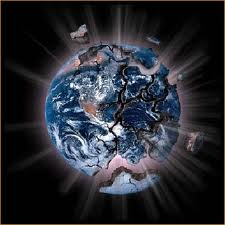 Nuclear Arms Race Question 2
In the height of the Cold War, the US and the USSR possessed enough nuclear weapons to kill everyone on the planet how many times

13 times
37 times
143 times
200 times
373 times
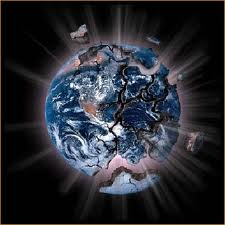 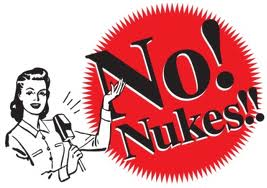 Tech to far…
Finally some weapons had become to terrible to use.
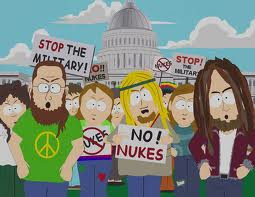 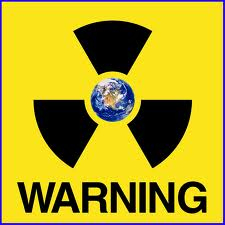 Anticipatory Set- Space Race
When there is a race, there is a winner. For each event determine who the winner was…

USSR or US?
First person to orbit Earth
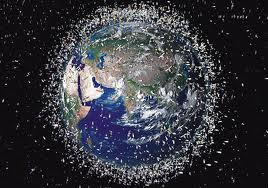 [Speaker Notes: US]
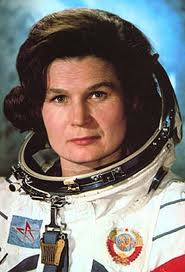 First woman in space
[Speaker Notes: USSR]
First person to step outside of his spacecraft while in outer space
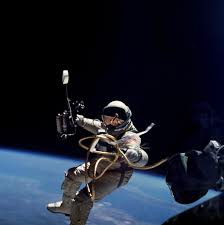 [Speaker Notes: USSR]
Send Laika, a dog, in to space
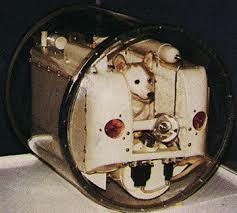 [Speaker Notes: USSR]
First to die en route to space
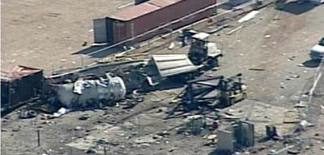 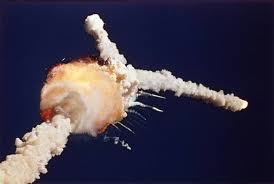 [Speaker Notes: US]
First man on the moon
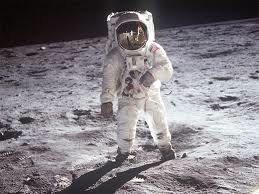 [Speaker Notes: US]
First space station.
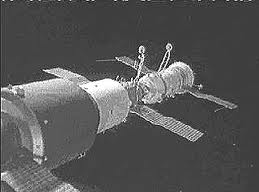 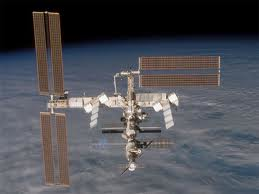 [Speaker Notes: USSR]
170 Space Age
Rivalry moves to outer space.
Space race tied to arms race.
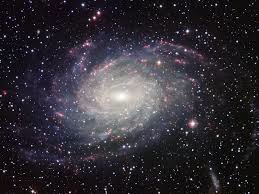 How?
Long range missile technology makes space flight possible.
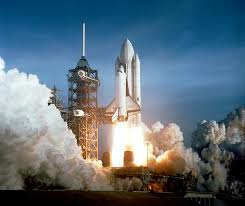 Space Age
Starts in 1957 with launch of Sputnik

US failed early
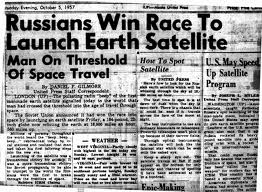 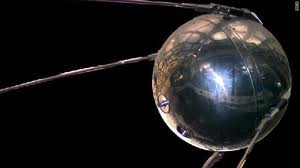 1961
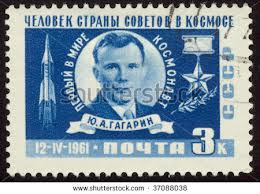 USSR gets first man in to space

America follows suit
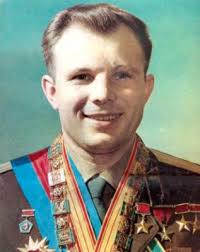 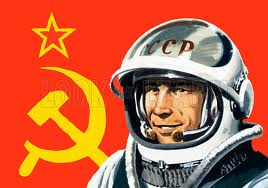 US takes lead
1969 Neil Armstrong  becomes first human to set foot on the moon

A turning point in history?
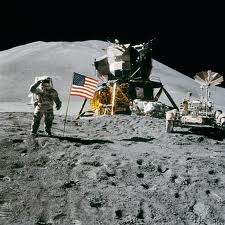 New Perspective
Humans got first good look of earth.
Biggest perspective change since Columbus.
We must protect Earth!
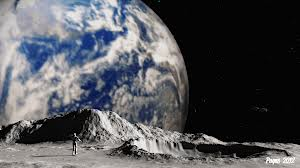 Full of life